Lidský mozek…
… nás klame kdy může!
Jestliže se něco točí – jděte domů, potřebujete přestávku!
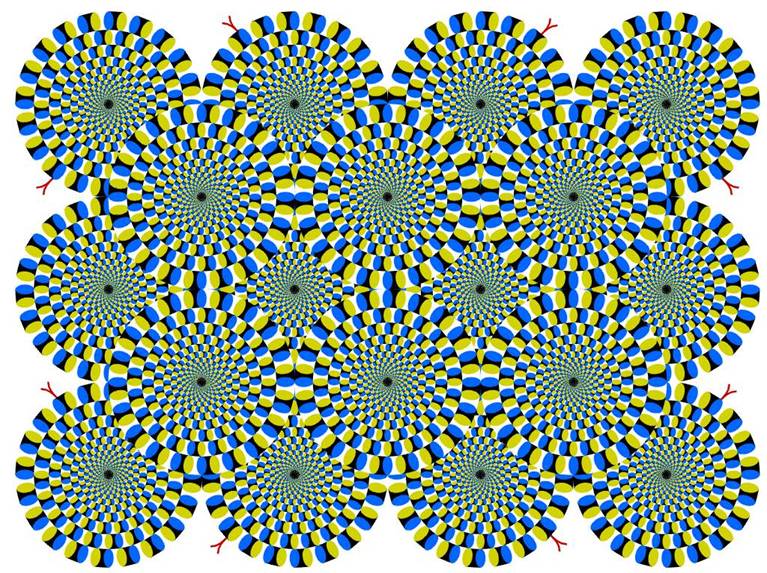 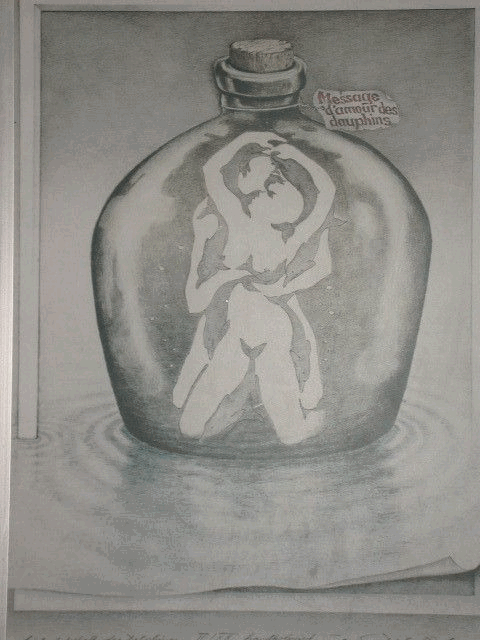 Podívejte se na tento obrázek. Co vidíte?
Výzkum prokázal, že děti nedokáží identifikovat intimní pár, protože nemají v paměti podobné scenáře.
Děti vidí devět delfínů.
Optická iluze a vizuální fenomén  Chcete zmást své oči a mozek? Ano? Tak se podívejte na další obrázky ...
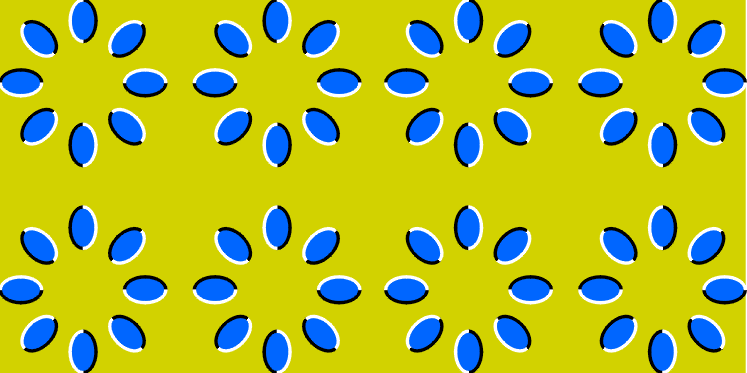 Ony ...
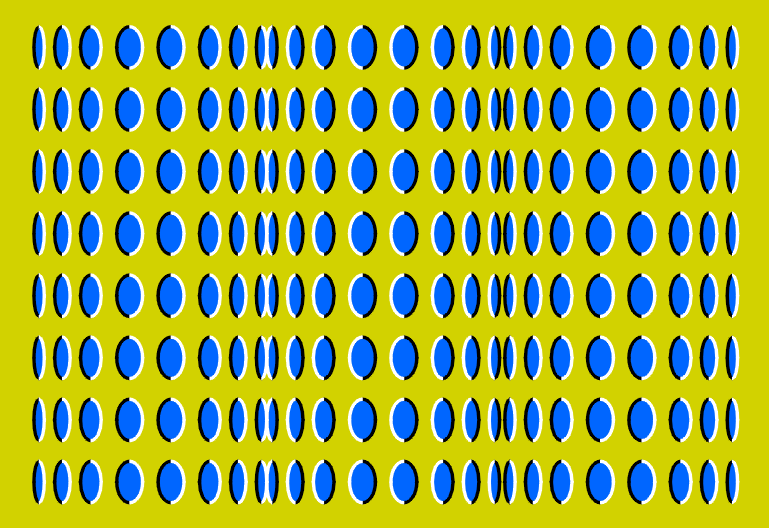 …se nehýbají !!!
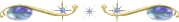 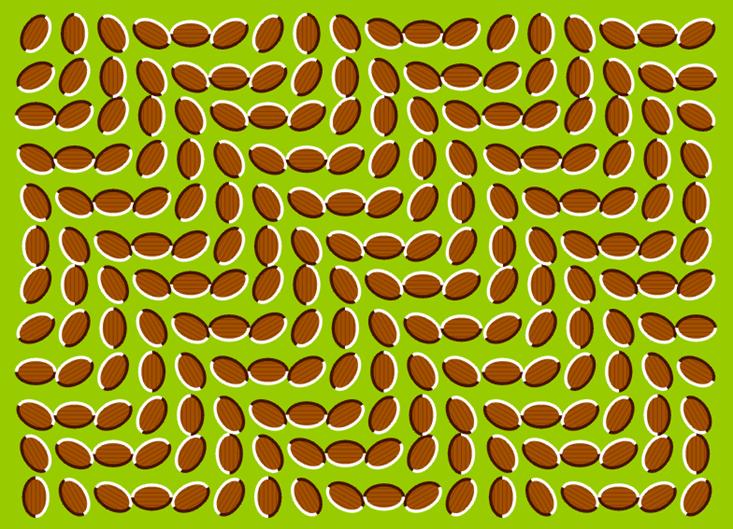 Koncentrujte se na křížek ve středu. Po chvíli si všimnete, že se pohybující se fialový bod změní na zelený !
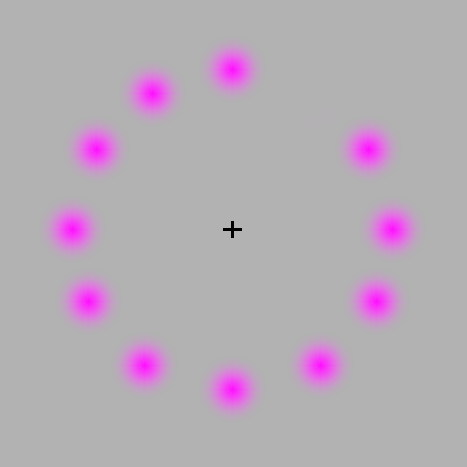 Dívejte se na křížek delší dobu, všimnete si, že všechny body kromě zeleného zmizely.
A nakonec to nejlepší...
*        Následujte pokyny: *         1) najděte čtyři drobné body ve středu a 30 sekund se na ně upřeně dívejte*         2) potom se podívejte na stěnu před Vámi *         3) jasná skvrna se objeví*         4) zamrkejte párkrát a uvidíte osobu *         5) koho vidíte?
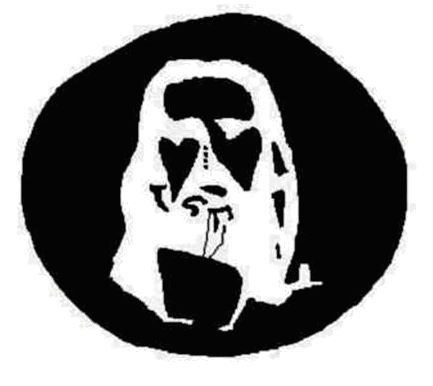